坂を上る
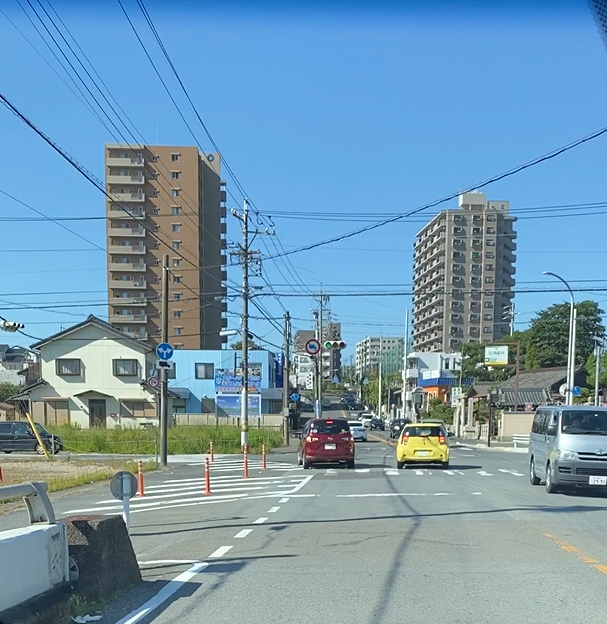 桑名神明社前の信号です。
桑名高校北側の道路です。
[Speaker Notes: 桑名高校（桑高）南側道路です。今から桑高に向かって進みます。
信号右手に桑名神明社があります。ここはまだ平坦です。]
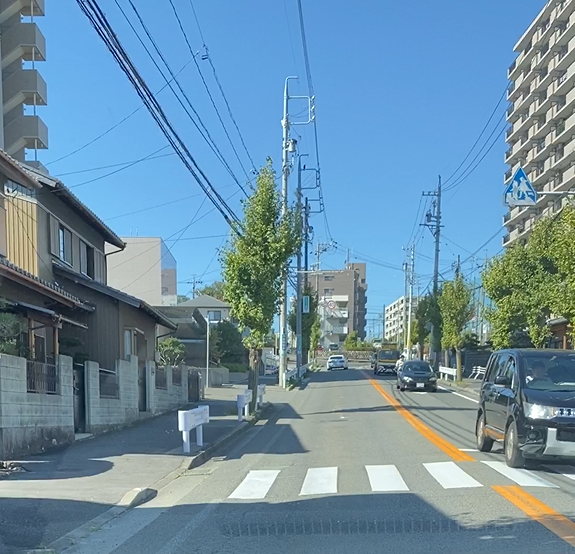 西に向いて走ると上り坂に
[Speaker Notes: ここから坂が始まります]
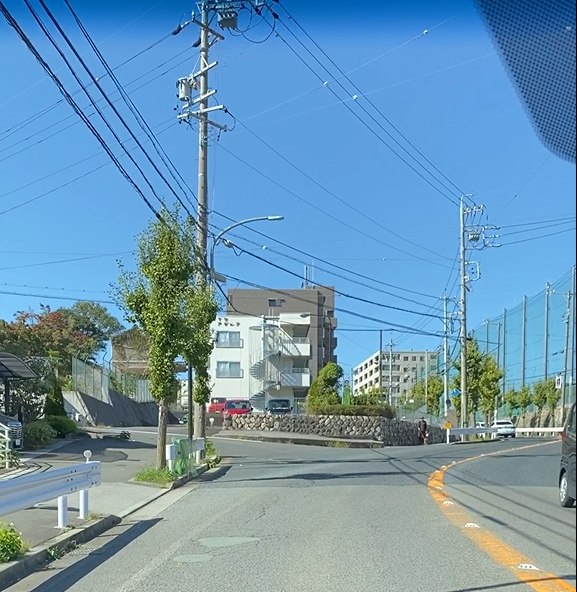 坂を上ります
[Speaker Notes: 坂を上っています。
右手のフェンスが桑高です。]
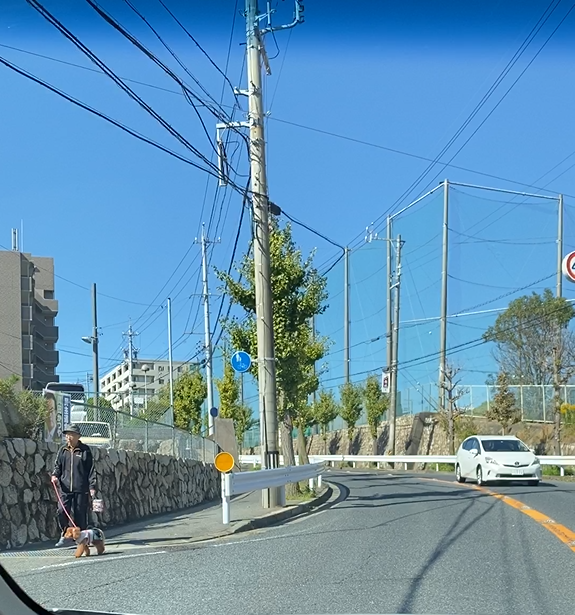 坂をさらに上ります
[Speaker Notes: 正面右が桑高です。
坂は続きます。]
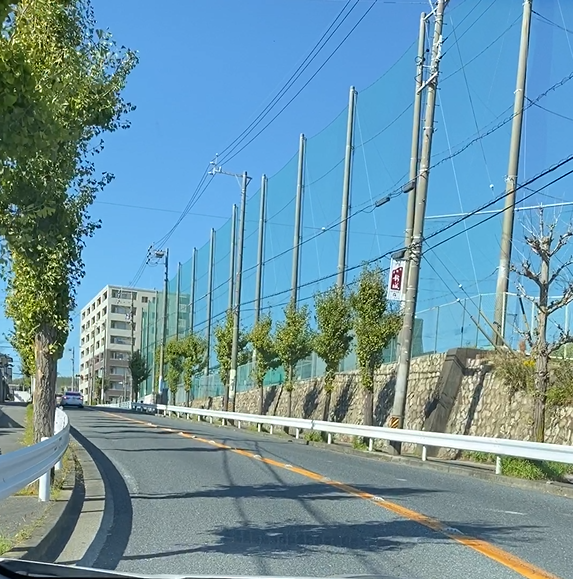 桑名高校が見えてきた
坂をさらに上ります
[Speaker Notes: 右手が桑高です。
坂が続きます。]
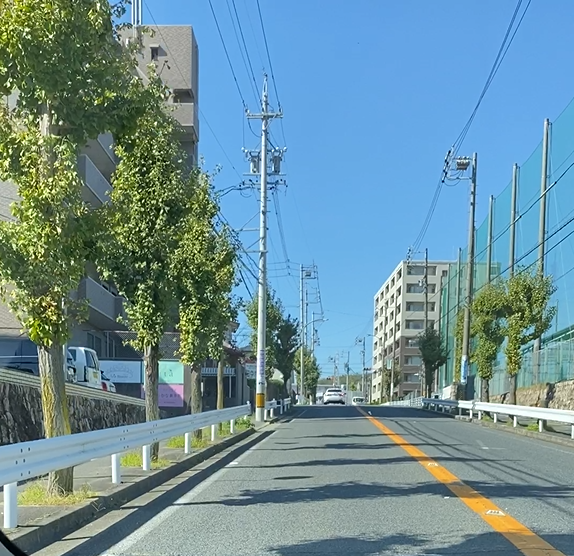 右が桑名高校です
坂をさらに上ります
[Speaker Notes: 坂が続きます]
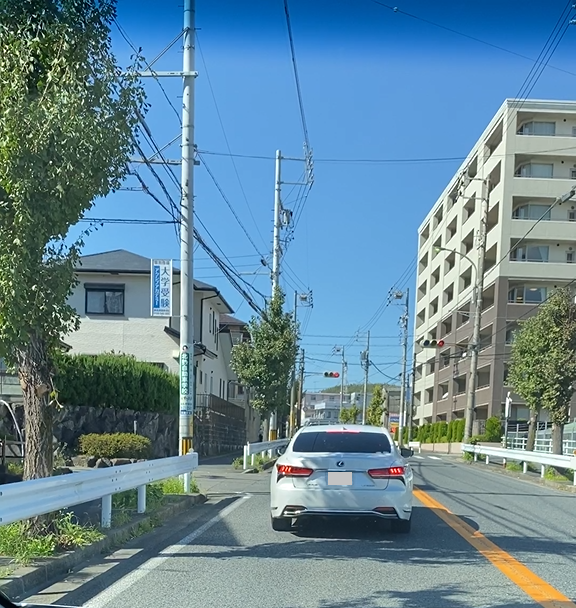 信号を左に曲がると、走井山公園です。
信号を右に曲がると桑名高校の正面玄関です。
[Speaker Notes: このあたりで平坦になります。
信号を右に回ると桑高の正面玄関です。
信号を左に曲がると、走井山公園です。]
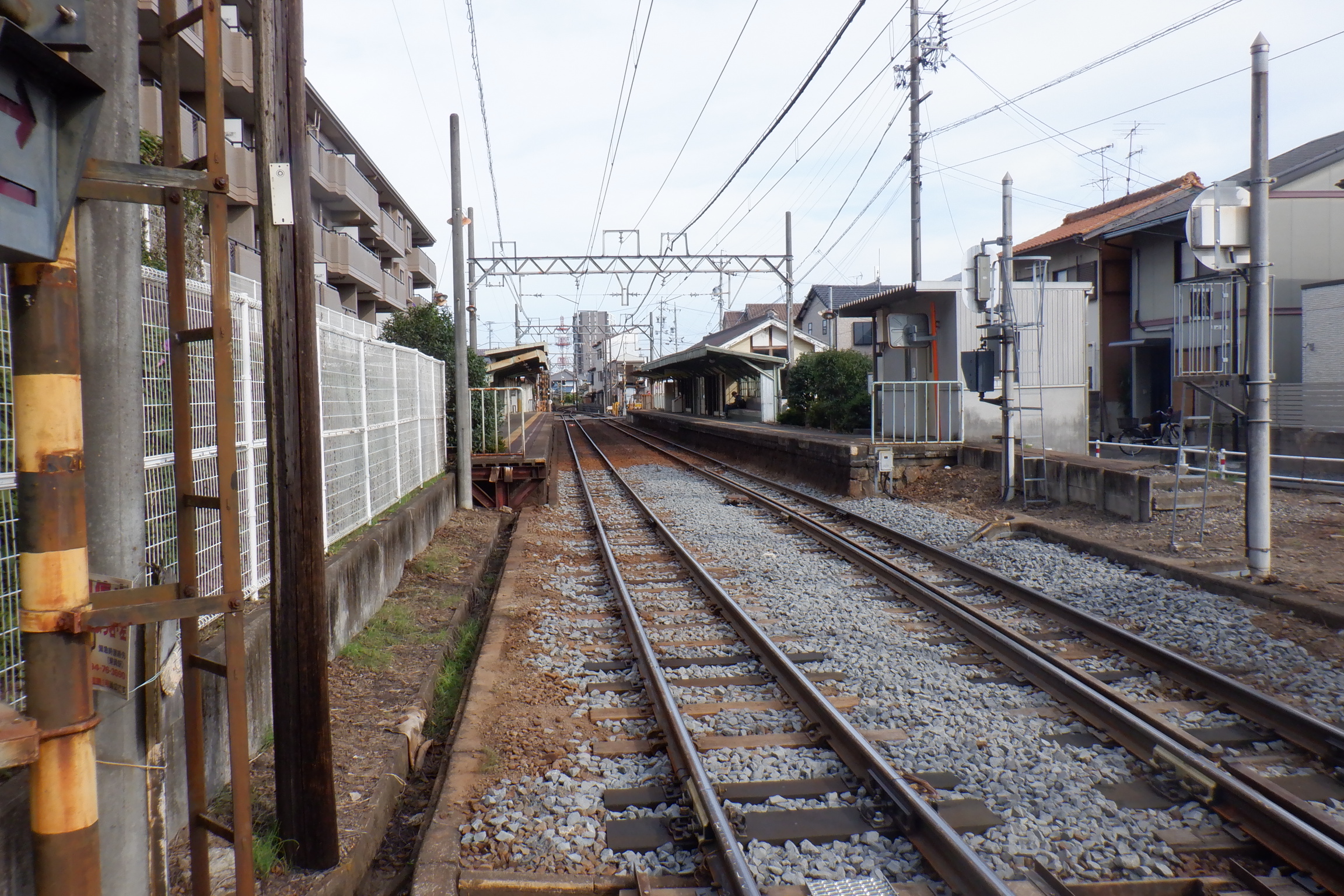 こちらは馬道駅です。
[Speaker Notes: 馬道駅です]
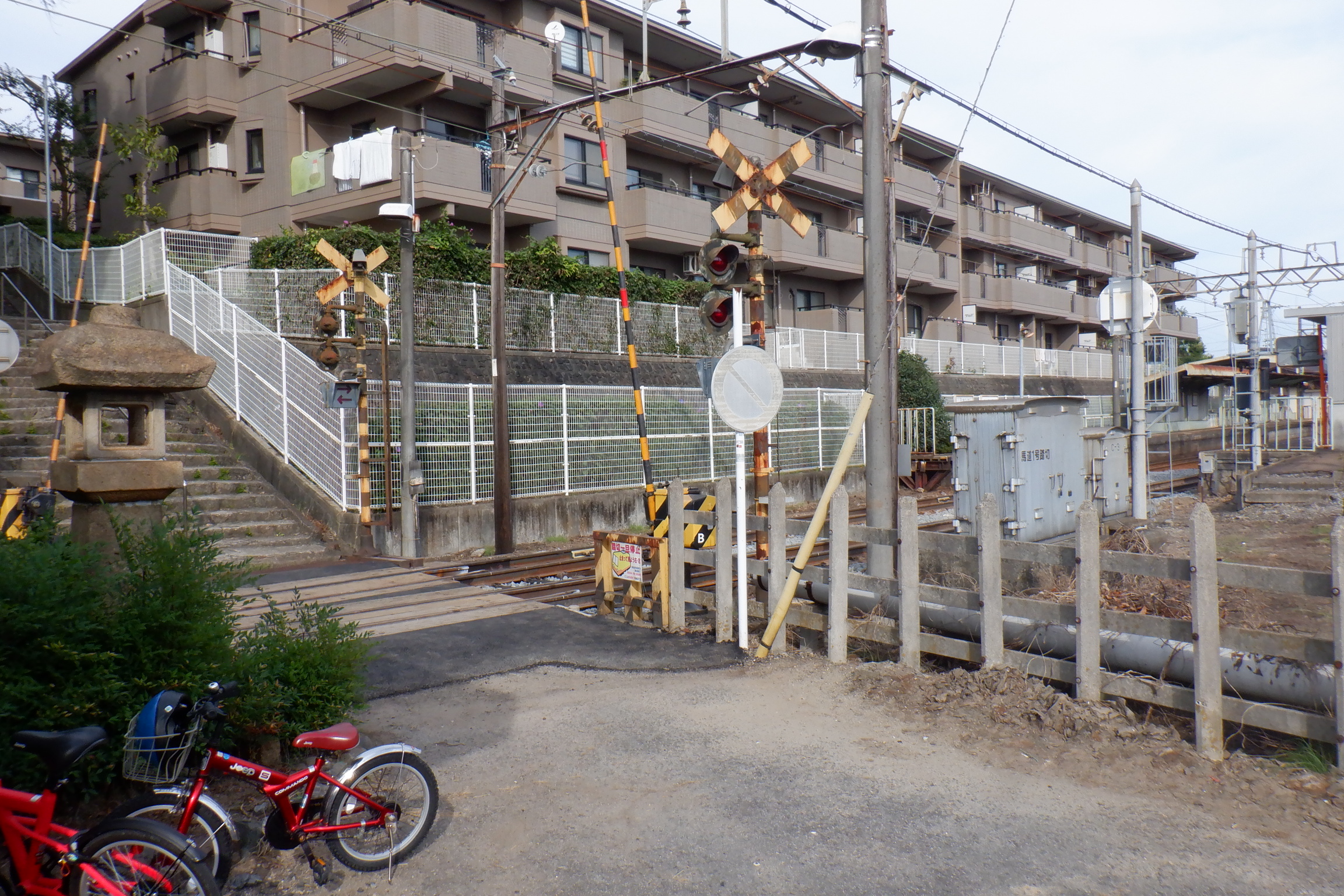 馬道駅西側の踏切です。
[Speaker Notes: 馬道駅西側の踏切です。]
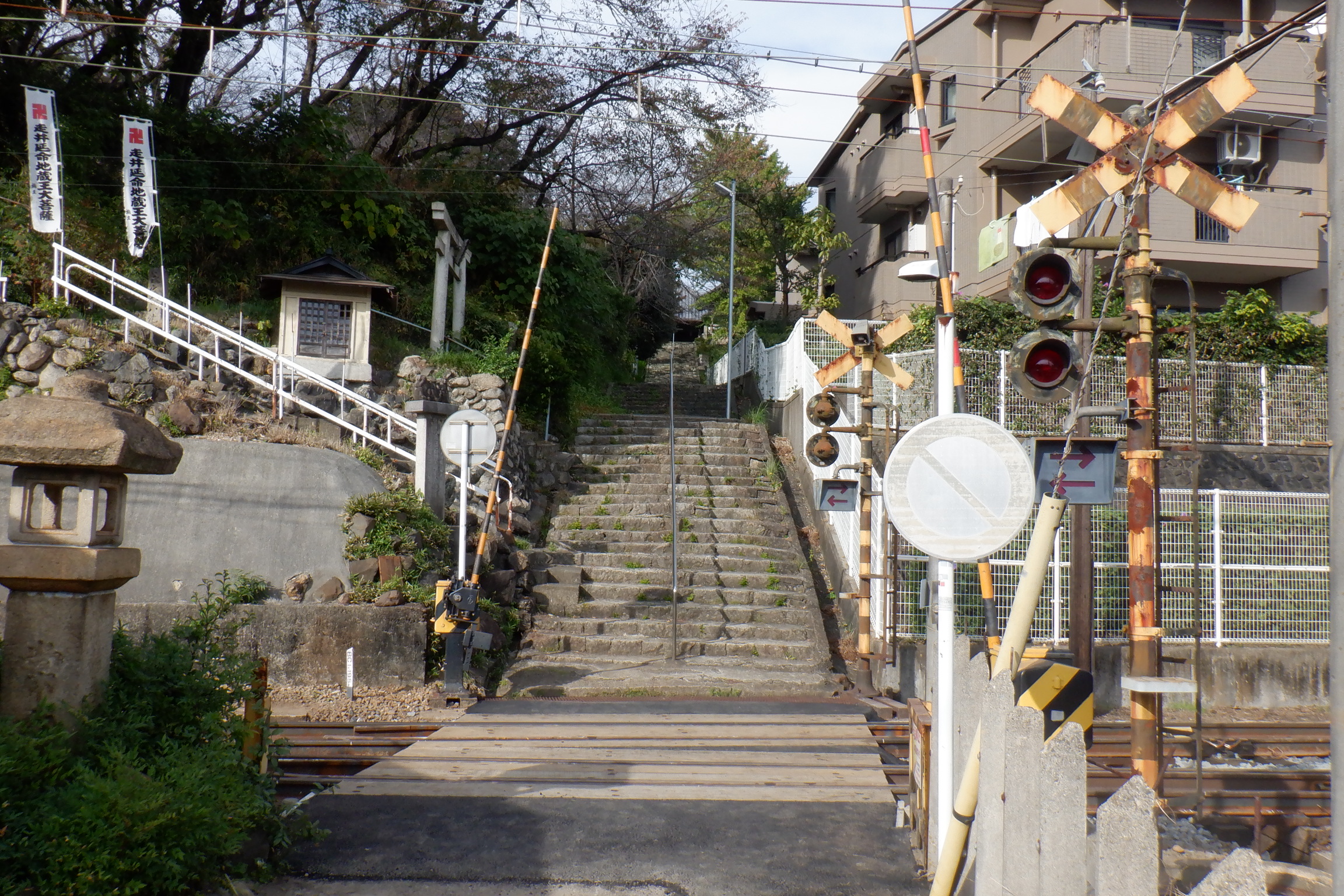 踏切の北にある階段です。
階段を登ります
[Speaker Notes: 踏切を越えて、階段を上ります。]
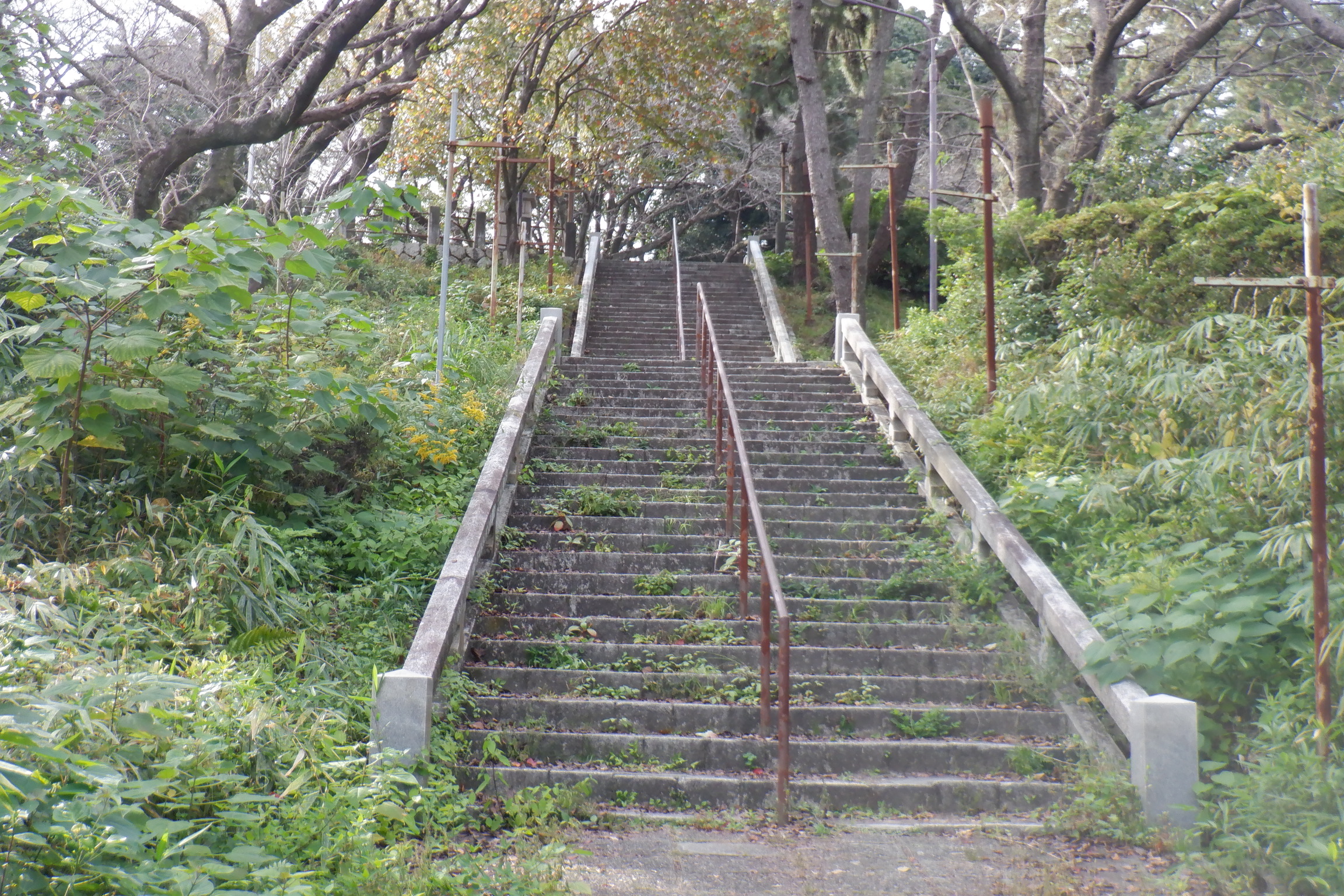 階段を登ります
[Speaker Notes: 更に階段を上ります]
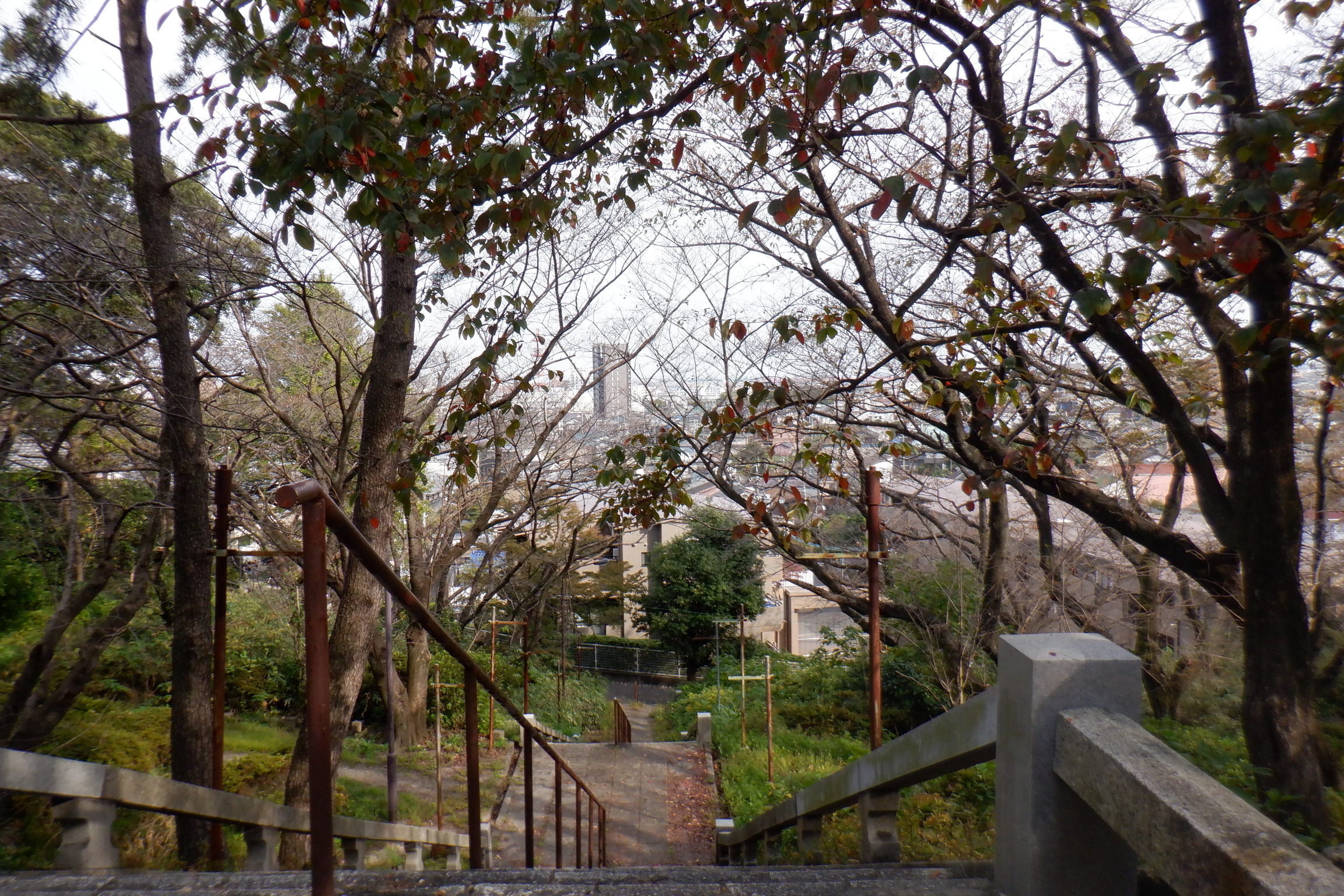 階段を登り、振り返りました。
結構、高いです。
[Speaker Notes: 上ってきた階段を振り返りました。
写真の正面奥に平地が開けています。]
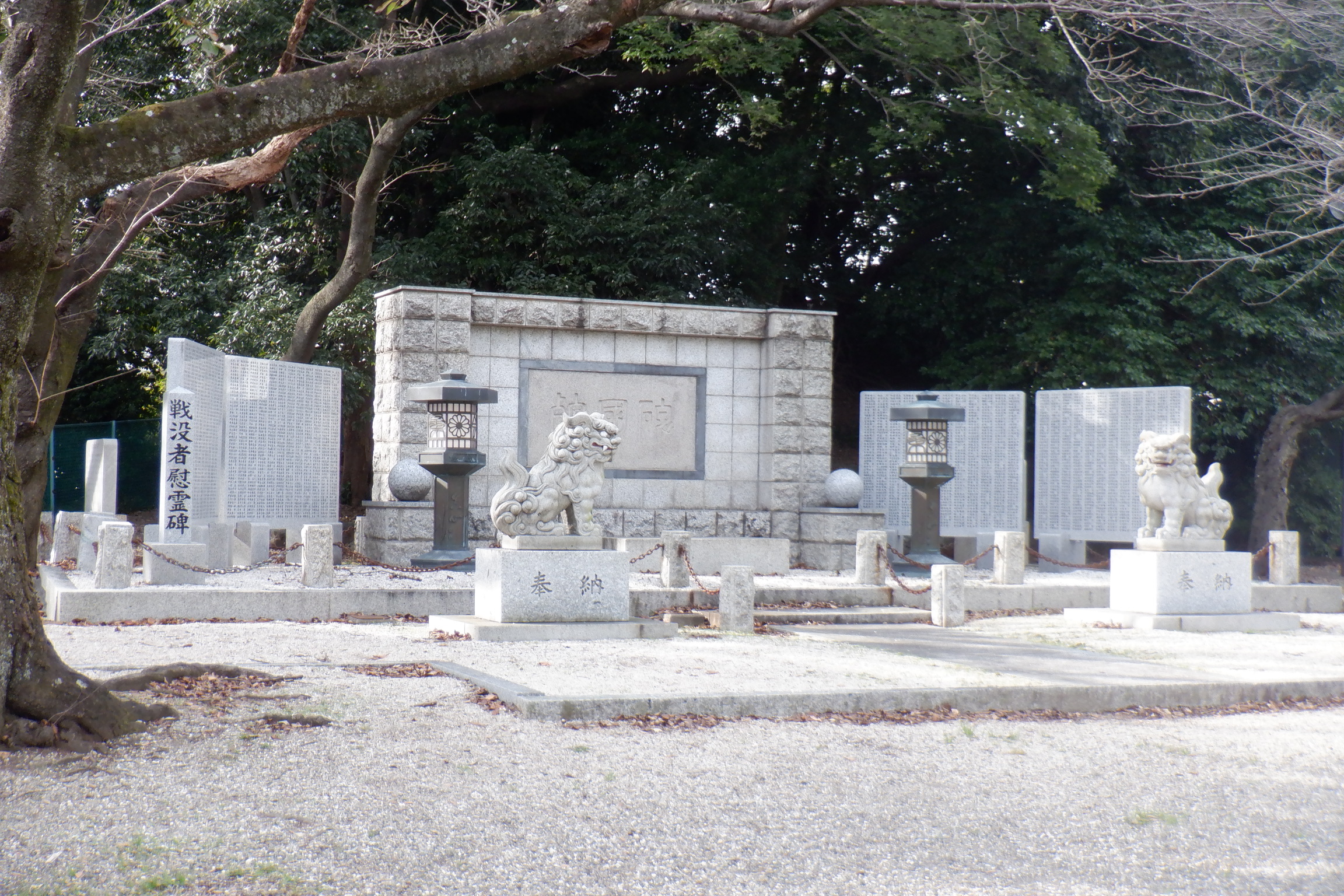 上は走井山公園になっています。
[Speaker Notes: 階段を上りきると走井山公園です。]
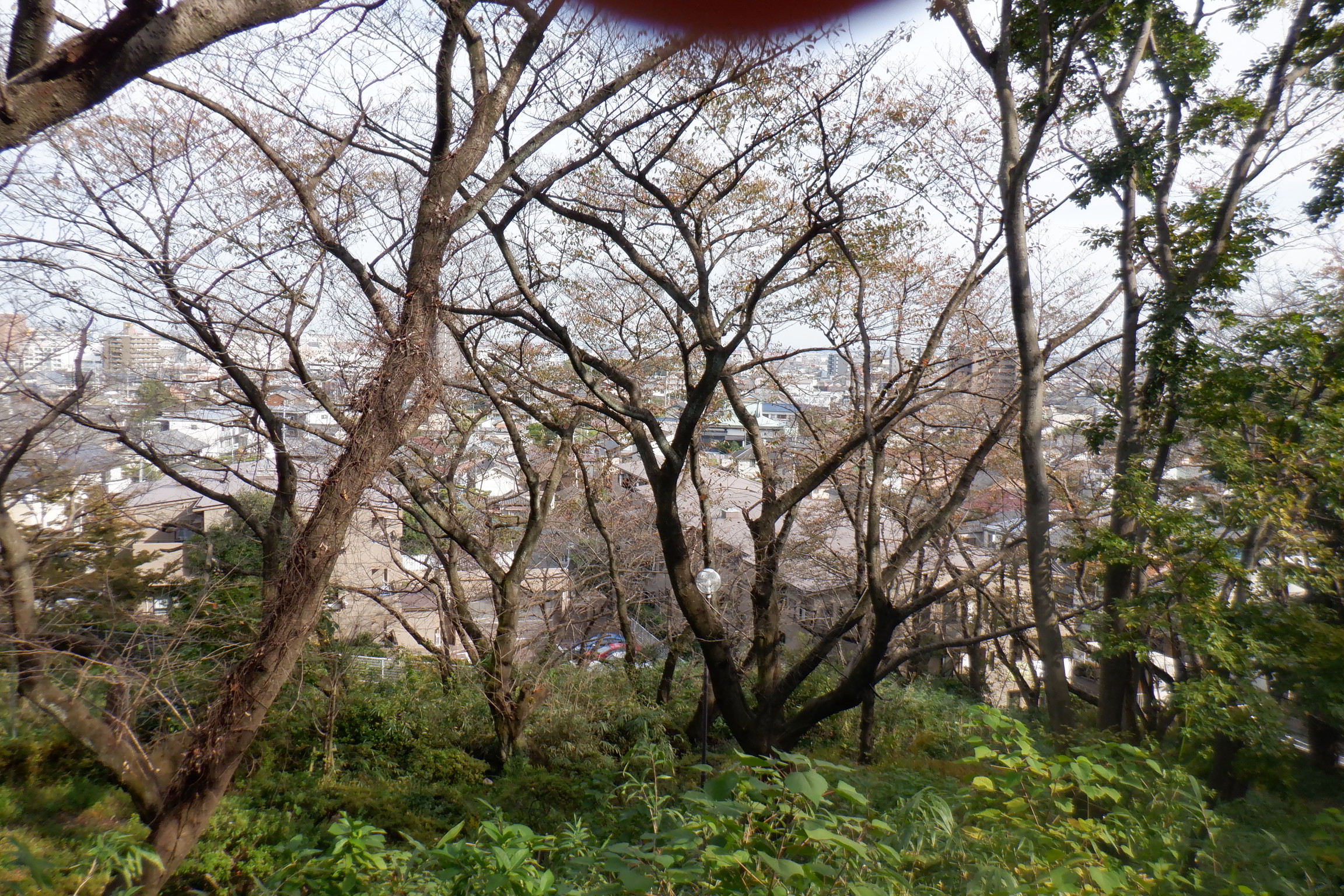 走井山公園からの眺めです。
[Speaker Notes: 走井山公園からの眺めです。
樹木の向こうに平地が広がっているのが見て取れます。]
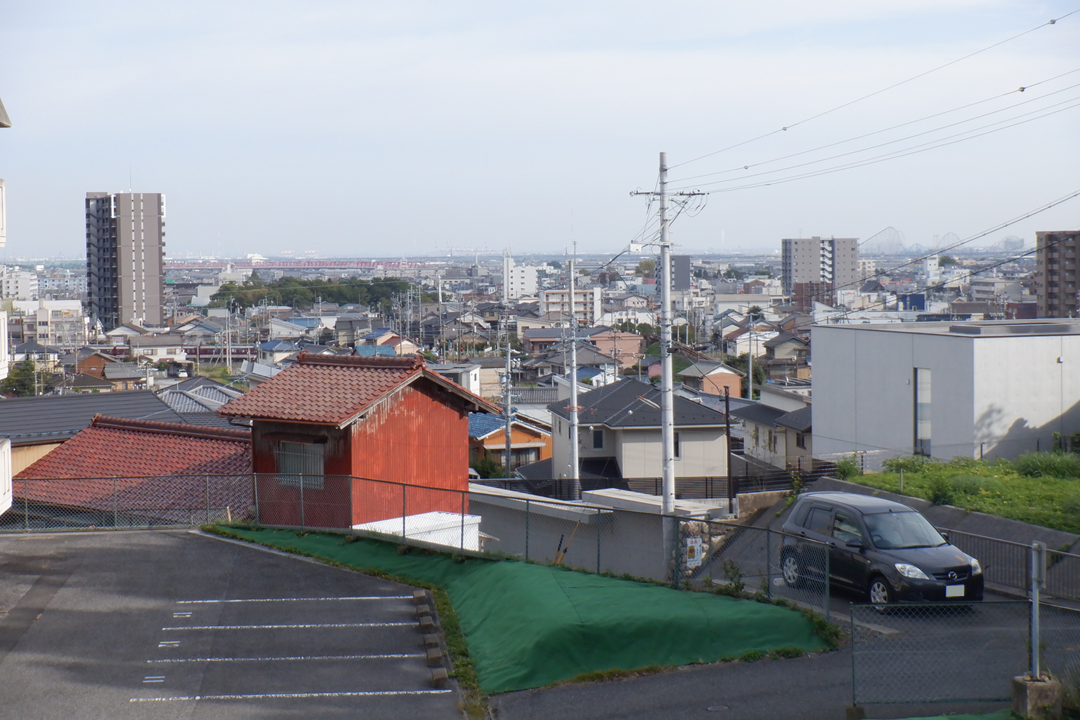 走井山公園近くからの眺めです。
[Speaker Notes: 走井山公園近くからの長めです。]
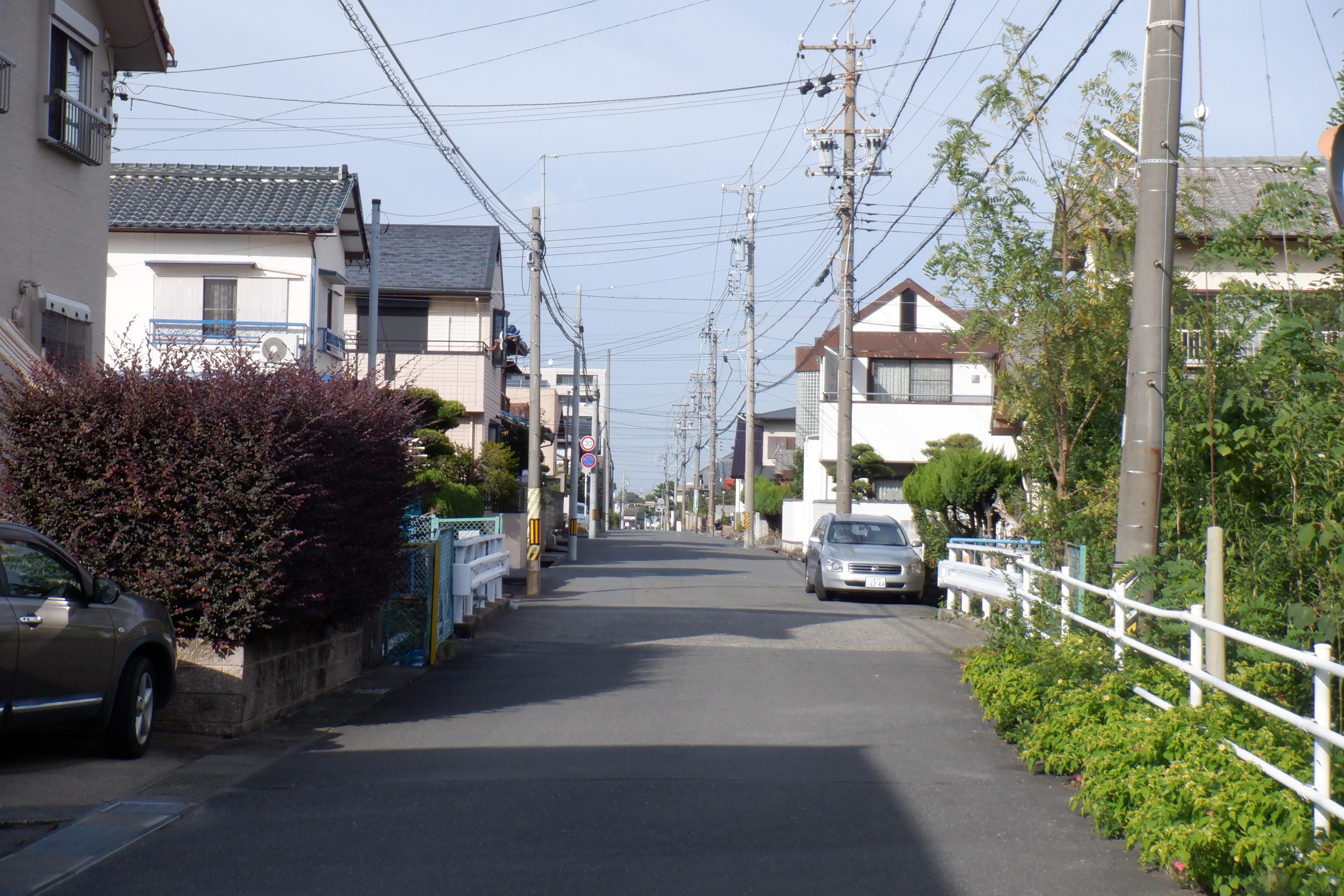 走井山公園から北を見ています。
平らです。
この道の向こうに桑名高校があります。
[Speaker Notes: 走井山公園から続く道です。
この道を進んでいくと、桑名高校の正面玄関に着きます。
少しアップダウンがありますが、概ね、平坦です。]
おわり